Home and Community Based (HCB) Services
Celesta Hartgraves, Director
Division of Senior and Disability Services 
Department of Health and Senior Services
Missouri Population Estimates
[Speaker Notes: This information was provided by the MICA Team, specifically Andrew Hunter.]
Home and Community Based Services
This core funding reimburses:

Agencies providing in-home services; and

Individual vendors performing consumer directed services.
Long-Term Care Eligibility
The Department of Health and Senior Services (DHSS) is responsible for assessing Medicaid participants’ Level of Care (LOC) to determine if their needs meet a 21-point count, making them eligible for long-term care services under the Medicaid program.

Those meeting the 21-point count qualify for nursing home or home and community-based services (HCBS).

DHSS develops HCBS plans of care and makes changes to those plans as appropriate.

DHSS manages and oversees annual reassessments of Medicaid participants currently participating in the HCBS program to ensure they remain eligible for such services and are receiving the appropriate level of services.
Home and Community Based Services
Medicaid funded HCBS are available through either State Plan services or through a Home and Community Based Waiver.

In Missouri, these services are available through both options.
State Plan Personal Care Services
Personal Care Agency Model

Personal Care Consumer Directed Model (CDS)

Advanced Personal Care

Residential Care Facility(RCF)/Assisted Living Facility(ALF) Personal Care

Nurse Visits
Eligibility for State Plan Personal Care Services
At least 18 years of age

In active Medicaid status

Blind Pension may be authorized for personal care

Meet nursing facility level of care
State Plan Agency Model, CDS Personal Care and RCF/ALF
State Plan Advanced Personal Care Tasks
Changing bags and hygiene around ostomy site    
  
Application of medicated lotions

Passive range of motion

Use of assistive device for transfers
Authorized Nurse Visits Tasks
Filling Insulin syringes weekly for diabetics

Monitoring skin condition

Nail Care
Independent Living Waiver (ILW) Requirements
ILW Services
Personal Care Assistance (CDS Model)
ILW Services (Cont.)
Financial Management Services 

Case Management

Environmental Accessibility Adaptations

Specialized Medical Equipment

Specialized Medical Supplies
Status of Waiver Agreement
Aged and Disabled Waiver (ADW) Requirements
ADW Services
Homemaker
ADW Services (Cont.)
Chore – Short-term/Intermittent
(Medically Necessary/Unmet Need)
ADW Services (Cont.)
Respite Care
ADW Services (Cont.)
Adult Day Care

Home Delivered Meals
Status of Waiver Agreement
Adult Day Care Waiver (ADCW) Requirements
ADCW Services
Adult Day Care  (15 Minute Units)
Limitations:
10 hours per day
5 days per week
No more than 8 units per day of transportation to and from ADC facility
Restrictions
Not available to:
Residential Care Facilities
Assisted Living Facilities
Individualized Supported Living

Blind Pension
Status of Waiver Agreement
Statistics on Participants
[Speaker Notes: This information was provided by Celesta – slides 6 and 7 from the MOADSA PowerPoint.]
Home and Community Based Services
*    This number is low due to transition to third party administrator.
[Speaker Notes: This was provided by Terri Woodward / Diane Thompson.]
MO Medicaid Long Term Services & Supports (LTSS) Participants
[Speaker Notes: This information comes from the budget book.  

Source:
I:\SDSDivision\FS\Budget\Annual Budget\2017\DSDS Program Descriptions\Medicaid HCB Services 1-27-15 wbedits

Second tab]
[Speaker Notes: This information comes from the budget book.  

Source:
I:\SDSDivision\FS\Budget\Annual Budget\2017\DSDS Program Descriptions\Medicaid HCB Services 1-27-15 wbedits

Second tab]
Program Expenditure History
Statistics on Participants
Consumer Directed Services Participants 
 vs. 
Agency Model Participants
As of March 31, 2016
[Speaker Notes: This information was provided by Celesta – slides 6 and 7 from the MOADSA Powerpoint.]
In-Home vs. Consumer Directed HCB Services
Home and Community Based Services
[Speaker Notes: Provided by Bobbi Jo, requested from:

Dale Carr
MMAC Provider Enrollment Manager
205 Jefferson Street, 2nd Floor
P.O. Box 6500
Jefferson City, MO 65102
Tel:  (573) 751-5296
Fax: (573) 751-5065]
Telephony/Electronic VisitVerification (EVV)
In 2010, SB 1007 and SB 842 modified section 660.023 & 208.909 RSMo.
All providers and vendors shall have, maintain and use a telephone tracking system for the purpose of reporting and verifying the delivery of In-home and CDS as authorized by the department of Health and Senior Services, or its designee.
The telephone tracking system shall be used to process payroll for employees and for submitting claims for reimbursement to the MO HealthNet Division.
Telephony/Electronic VisitVerification (EVV) (Cont.)
The statutory requirement for using a telephone tracking system does not apply to providers of Personal Care in an Assisted Living Facility or Residential Care Facility (ALF/PC RCF) or Adult Day Care setting (ADCW).
DSDS promulgated a regulation regarding this statutory requirement for HCBS Providers.  Missouri 19 CSR 15-9 Electronic Visit Verification became effective on February 29, 2016.
Telephony/Electronic VisitVerification (EVV) (Cont.)
The term “Electronic Visit Verification” (EVV) as defined in the regulation, includes telephone and computer-based systems, as well as other electronic technology which HCBS providers can utilize to meet the statutory requirements.
In instances where a telephone or other electronic verification options are not available or accessible in the participant’s home, or the participant refuses to allow the use of EVV, the vendor/provider must have documentation on file explaining the reason attendant is not using EVV.
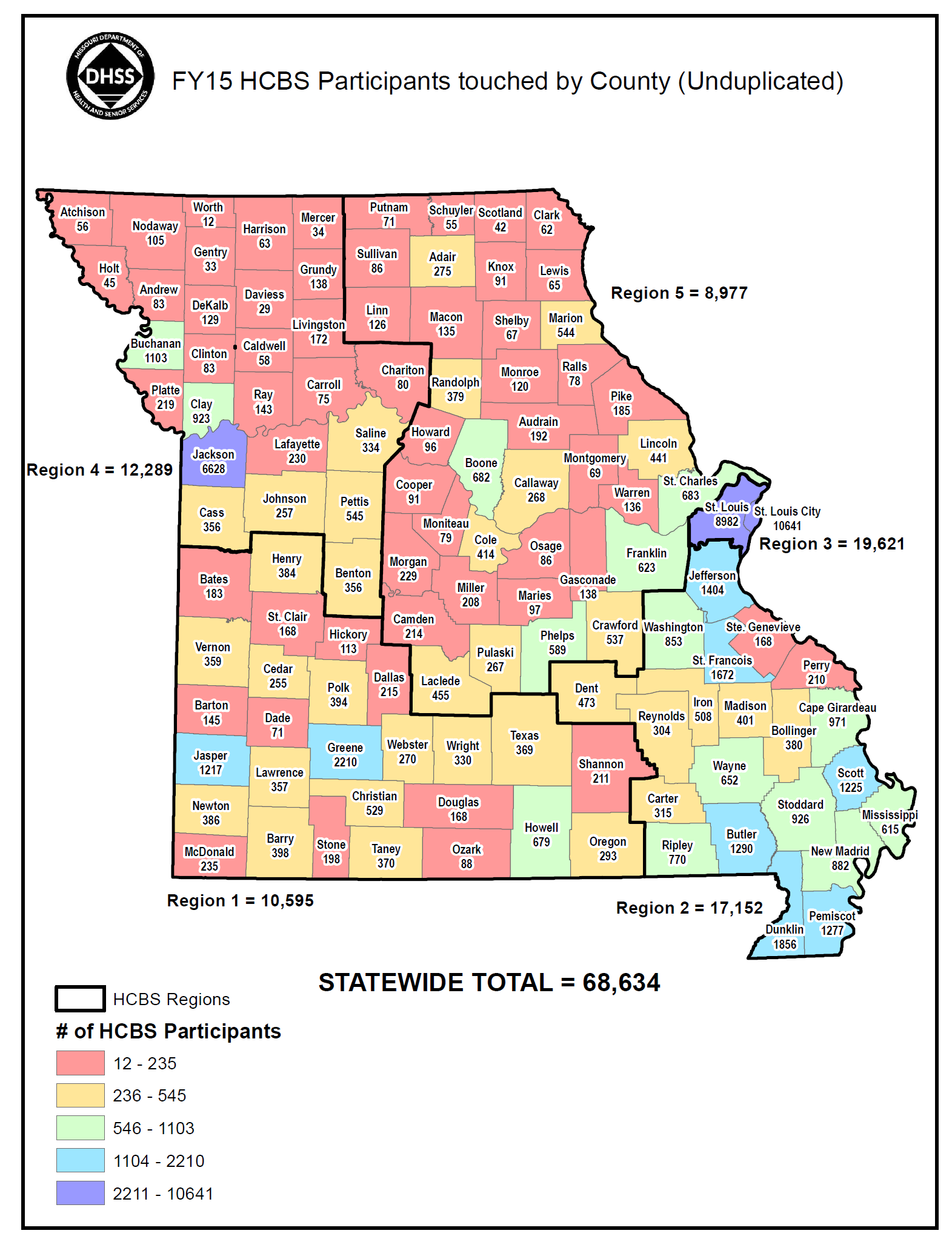